Co-Curricular Student Learning Assessment for Campus Ambassador Groups
Mr. Chad Whatley
Dr. Katie Hill
Dr. Karen Yanowitz
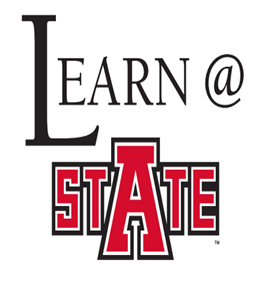 March 13, 2019
A-State Ambassadors
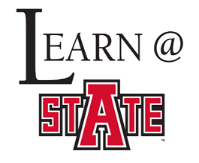 Over 200 “Ambassadors” on campus
Different application processes and functions
Majority assist with special events and recruitment activities
Our goal was to assess “Communication” ULO (University Learning Outcome)
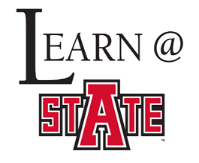 Ambassador Training and Assessment
Workshops held before Preview Days
Focused on communication and connection with prospective students and parents
20 - 140 students in attendance per session
Surveys administered pre-training, post-training, and post-Preview Day
Results, Fall 2018
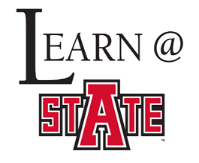 Best part of training: “Learning how to engage students and how to make them feel connected.”
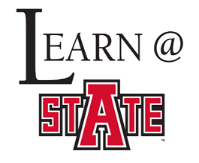 Closing the Loop
Reporting data back to Ambassador group advisors
Data still being analyzed for 2018 - 2019
Looking at how the co-curricular world impacts academic programs, recruitment, and retention
Assessing other ULOs (ex. Diversity & Globalization)
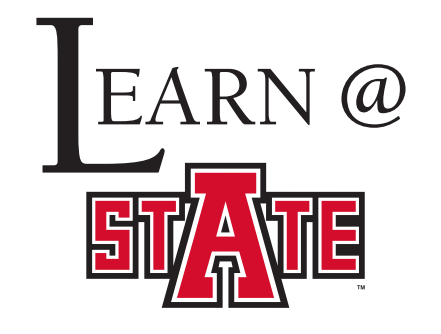 THANK YOU!!!
Dr. Karen Yanowitz 
Professor of PsychologyCollege of Education & Behavioral Science
Dr. Katerina HillAssistant Professor of MarketingNeil Griffin College of Business
Mr. Chad Whatley 
Assistant Director
Honors College